La Politica Economica in un mondo imperfetto e interdipendente
Vivere le interdipendenze in un contesto internazionale 
(capitolo 2 libro di Testo)
1
Un mondo imperfetto: I limiti della PE tradizionale
Come si è capito soprattutto dall’analisi della programmazione europea, la PE non può essere il risultato di un solo decisore politico. Abbiamo già introdotto il tema della separazione verticale delle politiche, ora diamo un contenuto a questo concetto e a quello della separazione orizzontale, verificandone i motivi
Quali sono i cinque principali limiti della PE tradizionale?
I governi conoscono in modo solo imperfetto la struttura dell’economia e l’incertezza alla quale è soggetta;
Gli agenti privati (imprese e famiglie) elaborano proprie strategie e reagiscono alle decisioni di PE passate, presenti o attese;
Gli annunci dei decisori sono convincenti per gli agenti privati e influenzano il loro comportamento;
I decisori hanno accesso a tutte le informazioni di cui hanno bisogno per assumere quelle che valutano essere le decisioni ottimali;
I decisori non difendono sempre il bene comune, ma interessi particolari, come il proprio e quello di gruppi di pressione.
Vediamo questi limiti e gli strumenti per affrontarli
2
1) Il modello economico e i suoi limiti
L’analisi macroeconomica viene effettuata tipicamente impiegando modelli stilizzati della realtà e stimandoli con le tecniche econometriche più opportune. Una rappresentazione molto generale potrebbe essere questa:
Yt=H(Xt, Yt-1, Yt-2,…, , t)
Indichiamo con X le variabili esogene direttamente controllate dal governo (Spesa pubblica, tassazione, tassi d’interesse…) e con Y le variabili endogene (consumo, investimento, risparmio, produzione…) che derivano dal comportamento degli agenti privati (imprese, famiglie, consumatori…) che possono essere osservate in diversi periodi di tempo (dati mensili, trimestrali, annuali) precedenti a quello dell’azione del decisore pubblico.
 Con  possiamo avere a disposizione i comportamenti (preferenze) degli attori privati, mentre  raggruppa tutti gli shock casuali non noti ai governi. H rappresenta infine le relazioni che legano tutte le variabili considerate.
L’incertezza in questo modello è concentrata su , ma anche sulla struttura H delle relazioni
3
Il ruolo dell’incertezza nella PE
Incertezza sul modello: gli econometrici possono non conoscere alcuni aspetti (legame tassi d’interesse – consumo, livelli di reddito e risparmio, ciclo economico e ruolo delle banche…) che derivano dal comportamento degli agenti privati e che influiscono sulle relazioni (H) e riescono difficilmente a prevedere gli shock, anche se si possono simulare
Incertezza sui parametri: anche se le relazioni H sono ben definite, solitamente il decisore pubblico non conosce esattamente il valore di  come espressione dei reali comportamenti degli agenti, ma solo calcolato dagli econometrici a partire dalle osservazioni passate. La scelta di aumentare o ridurre la spesa ha effetti moltiplicativi sul PIL (sappiamo che la teoria keynesiana e il moltiplicatore della spesa è uguale o superiore ad uno), tuttavia può accadere che esso diventi molto piccolo o che non aumenti quanto sperato nelle fasi espansive, mentre sia molto reattivo in quelle recessive (conferma dalla crisi 2008-12, vedi FMI)
4
Altro fattore di imperfezione: il rischio
Nel settore privato l’inclusione del rischio di insuccesso di un investimento o di una scelta produttiva è sempre considerata
Una misura spesso impiegata è quella del costo a rischio o CaR che possiamo controllare disponendo di una distribuzione del rischio stesso 
Nei mercati finanziari abbiamo invece una misura del valore a rischio –VaR
Fig. 2.1 p90; Cost at Risk (CaR)
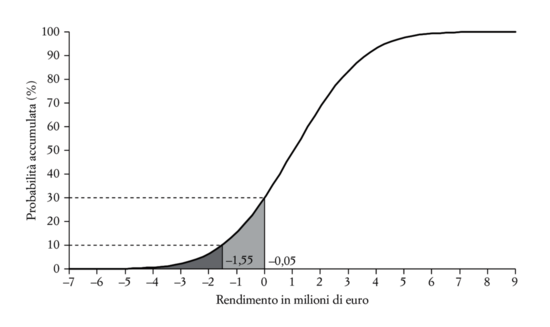 5
2) Il comportamento degli agenti economici nei confronti del rischio percepito
L’ipotesi che fanno gli economisti è che gli agenti privati esprimano una certa avversione al rischio rappresentabile con una funzione di utilità e massimizzando l’utilità per ogni stato di natura (grafico): si preferisce la certezza all’incertezza.
 Imprese e famiglie hanno un comportamento diverso nei confronti del rischio: le prime neutrali, le seconde avverse.
Perché usiamo per rappresentare la funzione di utilità al reddito con i logaritmi? Perché contiene un’avversione relativa al rischio costante, cioè U(Y)=logY contiene un indicatore CRRA (Constant Relative Risk Aversion)=1
6
Rischi medi e rischi estremi
I modelli considerano tipicamente una distribuzione normale del rischio, ma accade più spesso di quanto non si vorrebbe accadesse che i comportamenti reali deviano dalla realtà, come nel caso delle variazioni degli indici di borsa o più in generale di avvenimenti atmosferici o di pandemie o ancora di guerre
Queste situazioni sono molto più probabili oggi in un mondo globalizzato, in presenza di un’accelerazione del progresso tecnico e di notevoli cambiamenti climatici, ma di difficile modellizzazione
Occorre quindi distinguere il rischio dall’incertezza (F. Knight, 1921) e gli eventi estremi ne sono una rappresentazione e non possono essere valutati con il metro del rischio (o della speranza matematica dello stesso)
7
Decisioni di PE e irreversibilità
Le decisioni di PE non sono però graduali e una volta prese, queste causano effetti irreversibili
Per poter valutare quanto valga in termini di rendimento di un investimento (ad es.) intervenire subito o attendere, si impiega molto spesso un valore di confronto definito valore dell’opzione o valore di attesa: conviene continuare a sfruttare le fonti energetiche attuali o occorre fare attenzione alle conseguenze dei cambiamenti climatici e intervenire?
A seconda che si utilizzi il metodo del tasso intergenerazionale di sconto per la valutazione dei costi e dei benefici tra generazioni o quello del valore d’attesa (che considera anche i miglioramenti tecnologici che derivano dagli investimenti presenti e futuri) i risultati saranno molto diversi
Quindi determinante in questi casi è la forma della funzione di utilità, che si basa sul principio precauzionale e sulla scelta del tasso intergenerazionale di sconto
8
Conseguenze per la PE
Un esempio degli errori della PE dovuti all’ignoranza rispetto al modello di comportamento economico e alla cattiva gestione del rischio: un esempio la politica di bilancio in ambito UE
Il Patto di Stabilità e Crescita (PSC) fissa i limiti di deficit e debito in maniera deterministica, ma questo può portare ai disastri economici (come quelli vissuti da Grecia, Irlanda e Spagna) se esposti ad un evento straordinario come la crisi del 2007-8
Al contrario, nelle azioni messe in campo dai governatori delle banche centrali, la politica monetaria è costruita per assicurare i Paesi e il sistema bancario contro i rischi estremi (si possono vedere i numerosi rapporti sulla stabilità finanziaria), anche se non sufficientemente propensi a considerare i rischi estremi nelle loro previsioni
9
I limiti dei modelli di PE
I limiti degli interventi pubblici sono stati evidenti nel corso degli anni 70 e 80 del Novecento, cosicchè il modello proposto all’inizio della lezione è sembrato poco adatto a riflettere il mondo reale sia da un punto di vista metodologico che logico
Non basta cioè scegliere gli X (il politico), minimizzando una funzione di perdita (l’economista), occorre anche considerare i comportamenti degli agenti non più come una rappresentazione dei soli comportamenti passati, (questo significava che gli agenti non erano razionali) ma usare tutta l’informazione disponibile (critica di Lucas)
In realtà essi sanno che se il governo mette in atto una politica espansiva, questa crea un aumento dell’inflazione e tale effetto deve e può essere inserito nel calcolo delle loro aspettative sul futuro (aspettative razionali)
La PE deve quindi integrare nelle sue decisioni l’interazione della sua strategia con quella degli altri agenti
10
Le aspettative razionali: il dibattito
Considerare nei modelli di PE le aspettative razionali non significa considerare situazioni di conoscenza perfetta di tutte le relazioni e dei comportamenti ad esse legati, ma valutare la coerenza delle azioni degli agenti con le leggi dell’economia
Tali atteggiamenti sono più evidenti per alcuni agenti economici, quali le banche o i gestori dei fondi di investimento che dedicano notevoli risorse alla modellizzazione dell’evoluzione dei prezzi, dei tassi d’interesse e dei tassi di cambio, così come quello degli analisti delle banche centrali
Si può quindi evitare di impiegare nei modelli di previsione le aspettative razionali per tutti gli agenti e utilizzare invece i metodi proposti dall’economia comportamentale
In questo caso, come anche suggerito dalla critica di Lucas è meglio impiegare le simulazioni, poiché con il modello econometrico si può prevedere chiaramente il cambiamento dovuto a comportamenti passati, ma le innovazioni non sono prevedibili se non con apposite simulazioni dei cambiamenti degli agenti (che non sono ingenui esecutori di comportamenti passati)
11
Dalle conseguenze della critica di Lucas alla delega delle decisioni ad agenzie indipendenti
Le scelte di PE e ruolo dei “policy maker”
12
3) Le conseguenze della critica
I modelli macroeconomici vengono oggi usati nelle decisioni di PE solo per dare seguito a previsioni simulate di scelte alternative, con modelli di microsimulazione (per le entrate o le spese o per il sistema di coesione territoriale) e autoregressivi, ma ad esse vengono affiancate analisi di tipo qualitativo più robuste
Questo processo decisorio, inoltre, deve essere reso maggiormente credibile, infatti in presenza di aspettative razionali è importante che il decisore non «imbrogli» le controparti promettendo interventi che poi non è in grado di mantenere, per cui, sostengono Barro e Gordon (1983) la politica adottata non sarà sicuramente quella ottimale (politica degli annunci credibili)
Tali annunci consistono nella realizzazione di comportamenti coerenti, per cui se si annuncia una riduzione delle imposte sui capitali per ottenere lo stimolo  agli investimenti, non si può impiegare poi gli introiti derivanti dagli investimenti per migliorare l’offerta dei servizi sanitari; lo stesso vale per gli obiettivi di controllo dell’inflazione: non si può promettere una politica restrittiva che porti l’inflazione dal 10 al 2% e poi invece non agire, per assicurare così l’aumento dell’occupazione o la riduzione della disoccupazione
13
Ruolo assicurativo della PE e azzardo morale
La politica economica ha spesso l’obiettivo di ridurre il livello di rischio in cui incorrono gli agenti privati: si pensi ai ristori concessi alle imprese durante la pandemia, a quello assicurativo per i disoccupati, all’effetto anticiclico della spesa pubblica che stabilizza il ciclo economico ed evita perdite ai cittadini in termini di disoccupazione, minor consumo o riduzione dei profitti, agli attuali interventi per i rincari energetici
L’azzardo morale (o moral hazard) induce gli agenti ad avere comportamenti rischiosi, sapendo che ex-post ci sarà un ristoro pubblico: è questo il caso della costruzione delle abitazioni in una zona alluvionale o in riva ad un fiume, cementificando zone protette; oppure il caso dei mutui subprime concessi dalle banche d’investimento a clienti con elevato rischio di solvibilità; una volta che la banca fallisce lo Stato interviene per evitare problemi peggiori, ma ex-ante non si era impegnata a farlo
14
L’incoerenza temporale e le regole
L’incoerenza temporale è l’aspetto più problematico degli interventi di PE, proprio a causa della caratteristica intertemporale delle decisioni in presenza di credibilità e azzardo morale: scelte che sembrano ottimali ex-ante nel breve periodo, non lo sono più nel medio lungo periodo (ex-post)
Com’è evidente anche l’incoerenza temporale è un elemento di inefficacia della PE (Kydland e Prescott, 1977) e quindi sarebbe meglio evitare le politiche discrezionali di intervento e seguire regole fisse comparando non il trade-off tra obiettivi ma tra diverse regole (altra conseguenza della critica di Lucas)
Questa nuova concezione della PE ha rivoluzionato i metodi di scelta di intervento delle banche centrali, basando le loro politiche sulla credibilità e sulla loro indipendenza dai governi
15
4) L’informazione asimmetrica
Il decisore di PE non è perfettamente informato, come abbiamo potuto vedere fin qui, ma piuttosto vi sono molteplici asimmetrie informative (Nobel J. Stiglitz)
Si pensi ai sistemi economici a pianificazione centralizzata (ex URSS)
Lo stesso problema si osserva in tutte le agenzie che controllano il corretto funzionamento di servizi di pubblica utilità: prezzi del gas, energia, telefono, autostrade…
Per risolvere in parte questo problema si fa ricorso ai contratti incentivanti (Teoria dei contratti) come quelli che si stipulano tra un mandante (il principale) e il mandatario (l’agente)
16
La teoria dei contratti e la PE
Contratto ottimale tra lo Stato e il concessionario di un servizio pubblico (Laffont, 2000)
La teoria dei contratti mette in luce un problema importante dell’interazione tra decisore pubblico e l’apparato burocratico o del primo con le imprese pubbliche o private che forniscano un servizio di pubblica utilità (acqua, trasporti, strade, ospedali…): in presenza di asimmetria informativa occorre un incentivo per avere la certezza che l’obiettivo assegnato venga raggiunto
Laffont (2000) suggerisce a questo scopo di legare a misure di performance la remunerazione dei dipendenti pubblici o di creare concorrenza tra gli agenti nel caso della fornitura del servizio da parte di un agente esterno (grafico)
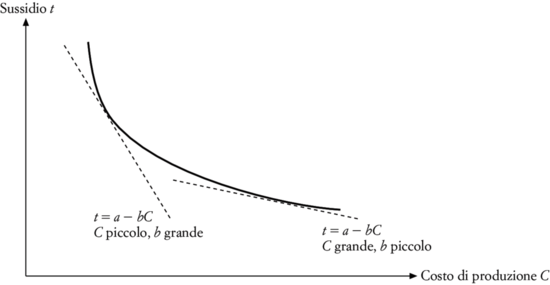 Curva dei Contratti ottimali t(C)
b è la frazione di costo presa in carico dall’impresa
Contratto 2
Contratto 1
Fig. 2.7.1 Bennassy-Quéré et al (2019), p.112
17
5) I decisori non difendono sempre il bene comune…
Per cinque principali motivi:
Il primo già evocato è quello dell’incoerenza temporale delle loro decisioni unito alla mancanza di credibilità, avendo un orizzonte temporale limitato (dalla rielezione) e condizionato da attacchi da parte degli oppositori e dell’opinione pubblica. Al contrario le agenzie, che possono contare su un mandato circoscritto e a lungo termine, possono investire sull’acquisizione di credibilità.
La pressione costante degli interessi costituiti con il voto o con la pressione delle lobby che è particolarmente evidente nel processo di formazione del bilancio di ogni paese («cattura del regolatore», G. Stigler 1971).
La politicizzazione delle decisioni è un altro motivo di fallimento nel perseguimento del bene comune (ciclo politico o ciclo politico-economico: riduco le tasse prima delle elezioni per aumentarle una volta eletto. Questo è possibile perché l’elettore è miope)
18
Bene comune (continua)
Chi viene eletto per una determinata carica non si assume la responsabilità verso il bene comune, se non rendendone conto al termine del proprio mandato. Secondo questo principio i politici eletti perseguiranno il loro fine, ad es. investimenti nella sicurezza contro la politica dell’opposizione che propone ad es. il reddito di cittadinanza. In democrazia è garantita l’alternanza, così alla fine del proprio mandato il politico impegnerà molta parte della spesa in sicurezza, lasciando all’avversario un elevato debito pubblico. Tanto più numerose sono le alternanze, tanto più elevato è il debito pubblico (figura successiva)…
Forti divisioni fra regioni, etnie, gruppi sociali porta all’allocazione inefficiente della spesa pubblica (questi conflitti nell’UE e in Italia sono piuttosto pronunciati)
19
Draghi
Meloni
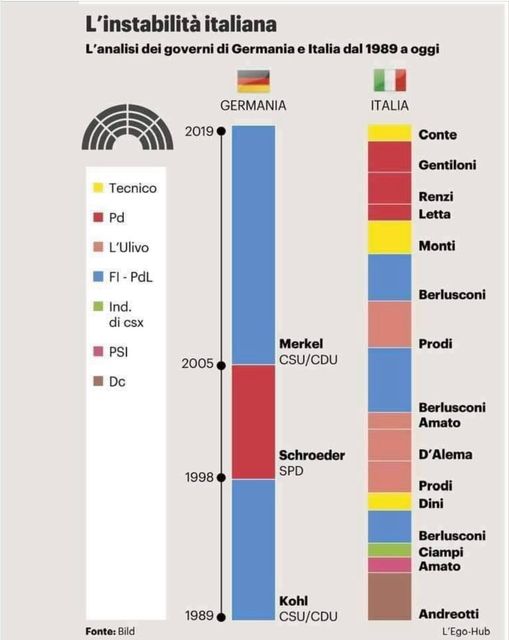 Scholz
Debito pubblico/PIL
2020
Debito medio/Pil Area Euro: 97,3%
UE: 90,1%
20
E se non abbiamo il policy maker «benevolo»?
Le elezioni politiche e le scelte negli organismi di governo
21
Riepilogo
Le difficoltà di applicare un modello di decisione deterministico alla PE derivano da un insieme di imperfezioni dei mercati:
I governi conoscono in modo solo imperfetto la struttura dell’economia e l’incertezza alla quale è soggetta (rischio e incertezza);
Gli agenti privati (imprese e famiglie) elaborano proprie strategie e reagiscono alle decisioni di PE passate, presenti o attese in modo coerente (aspettative razionali);
Gli annunci dei decisori sono convincenti per gli agenti privati e influenzano il loro comportamento (credibilità);
I decisori non hanno accesso a tutte le informazioni di cui hanno bisogno per assumere quelle che valutano essere le decisioni ottimali (informazione asimmetrica);
I decisori non difendono sempre il bene comune, ma interessi particolari, come il proprio e quello di gruppi di pressione (elettore mediano).
22
Abbandoniamo l’ipotesi del decisore unico
Occorre a questo punto disporre di un modello che possa rappresentare il comportamento del decisore di PE se ci allontaniamo dal concetto di dittatore benevolo che massimizza l’utilità che deriva da una funzione di benessere sociale
Nella realtà la politica seguita effettivamente è quella che viene determinata dal gioco politico nel quale gli elettori scelgono in base ad un unico criterio, quello delle preferenze dell’elettore mediano
Tale criterio è noto come teorema dell’impossibilità di Arrow, in base al quale ordinando in modo crescente la distribuzione delle preferenze degli elettori rispetto alle spese pubbliche, si ottengono gli eletti in base alle preferenze (predominanti) dell’elettore mediano che determinerà poi anche la politica che sarà seguita dal governo:
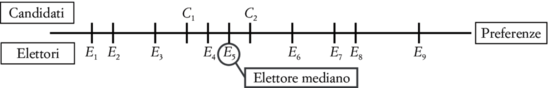 23
L’elettore mediano e le istituzioni sovranazionali
La decisione rispetto alla politica da praticare può essere presa in questo modo anche nelle istituzioni sovranazionali, dove ogni decisione viene messa ai voti (FMI, Consiglio dei ministri UE, BCE, FED)
Ovviamente in ognuna delle istituzioni ci sono regole specifiche per pesare il voto, che vengono specificate negli statuti o nei trattati. Tali regole sono importanti per i risultati di PE e possono portare a soluzioni diverse, ad es. consideriamo la formazione del tasso d’interesse di riferimento :
Se basate sul voto a maggioranza semplice si guarderebbe al valore mediano dell’inflazione tra i paesi membri,
Se si seguisse la regola della f. di benessere benthamiana (additiva) si utilizzerebbe il tasso d’inflazione medio
Se invece si preferisse la regola di Rowls di giustizia sociale (MaxMin) si andrà a considerare il tasso d’inflazione più elevato
24
Tre tassi d’interesse anche molto diversi
Regole complesse della PE
Se la scelta del candidato ideale fosse condizionata invece che da un solo obiettivo da molti e quindi da molteplici criteri (ambiente, disuguaglianze, migrazioni….) allora la scelta finale non sarà effettuata da un solo ente ma sarà collettiva o sociale e si scontra con l’impossibilità di trovare una soluzione come sottolinea il paradosso di Condorcet:
Anche se ogni elettore/gruppo di elettori ha in mente una sequenza di preferenze per i candidati, possono emergere maggioranze diverse: 
Maggioranza 1: preferisce A a B
Maggioranza 2: preferisce B a C
Maggioranza 3: preferisce C a A
Teorema dell’impossibilità di Arrow
in presenza di tre criteri diversi di scelta esiste un solo meccanismo di voto in cui la classificazione relativa di due criteri non dipende dagli altri: LA DITTATURA
25
Soluzione: procedura di giudizio maggioritario
Conseguenze dell’elettore mediano sulla PE
Le istituzioni politiche sono in grado di influenzare le perfomances economiche, inoltre l’interesse politico non contribuisce in modo diretto all’interesse generale
Si possono così adottare istituzioni politiche più propense a perseguire l’ottimo sociale (es. indipendenza delle banche centrali e autorità di governo settoriali, ad es. autorità garante della concorrenza…)
Appare chiaro anche che i decisori pubblici non possono ignorare che anche i funzionari pubblici svolgono un ruolo nella decisione di PE e spesso la loro visione è distorta rispetto all’interesse generale e guidata soprattutto dalle prospettive di carriera, a meno che non si definisca una missione precisa o si richieda una performance verificabile. (es. Riforma Brunetta DL 150/2009 introduzione del «Ciclo di valutazione della performance»)
26
Le risposte concrete: come vengono assunte le decisioni di PE in presenza di imperfezioni?
In due modi:
Moltiplicazioni di autorità indipendenti con poteri autonomi, quali ad es. la Banca d’Italia che svolge funzioni di vigilanza nei confronti del sistema bancario; le autorità per i servizi di pubblica utilità (energia e gas; servizio idrico e rifiuti), l’AGCoM, per i trasporti (ART), l’AGCM agenzia garante per la concorrenza e il mercato, la CONSOB e l’ISVAP…A livello europeo: la BCE, la CE, il Comitato di Basilea, ecc.
Adozione di regole certe di PE che limitano le scelte discrezionali. Questo, come già visto in precedenza è l’effetto della critica di Lucas che suggerisce di comparare tra loro regole e non decisioni. Tali regole sono state applicate dalle banche centrali d’Inghilterra e degli USA (target monetario e inflazionistico) alla fine degli anni ‘80 del Novecento e più di recente anche nelle politiche di bilancio (es. PSC e Fiscal compact o nella regolamentazione dei cambi, il currency board ad es.) per evitare pericolose svalutazioni
27
E quali sono in concreto gli interventi dello Stato nel mercato?
Lo Stato subentra nelle economie nazionali affinché le imperfezioni del mercato siano corrette. Questo avviene principalmente tramite tre strumenti:
Produzione pubblica diretta dei beni e dei servizi 
Come il sistema sanitario nazionale britannico o italiano, dove lo Stato si fa carico sia di erogare direttamente e gratuitamente – o quasi – una vasta gamma di servizi, sia di gestire il loro finanziamento e coordinamento.
Sussidi, positivi o negativi (tassazione) 
Tramite mezzi coercitivi come la tassazione, lo Stato impone ai propri cittadini il finanziamento di certi beni pubblici, come per l’appunto i sistemi sanitari, i quali rischierebbero la sotto-fornitura se lasciati a meccanismi finanziari volontari. Incentivi e sussidi fiscali garantiscono invece la produzione, privata, di certi beni pubblici come ad esempio quei medicinali dal basso ritorno economico ignorati dal mercato farmaceutico – si pensi agli incentivi fiscali adottati negli USA per stimolare la R&S di “medicinali orfani”.
Regolamentazione delle attività economiche 
Nell’economia liberale, lo Stato garantisce la salvaguardia della concorrenza dei vari attori privati all’interno del mercato - si pensi alle leggi antitrust per la prevenzione di situazioni monopolistiche -, e del livello di informazione tra venditore ed acquirente – si pensi alle politiche di etichettatura dei prodotti OGM che riescono ad assicurare ai consumatori una libera e consapevole scelta d’acquisto.
28